Welcome to my English class
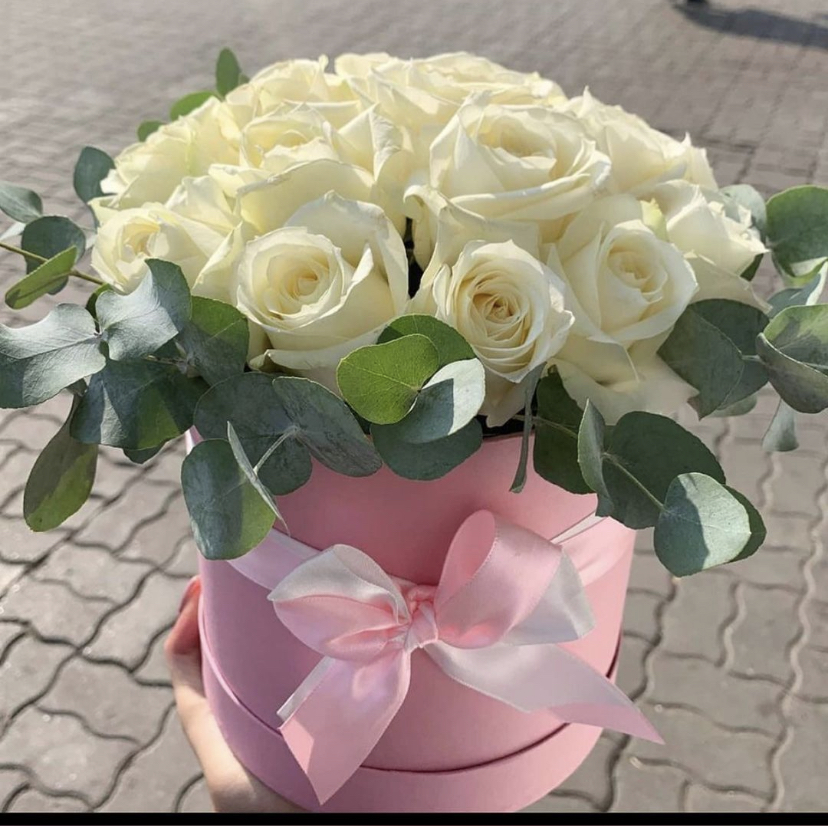 Teacher’s Identity
Md Rafiqul Islam               Subject  : English 2nd paper
Senior  teacher                   Class     : Nine, Ten
Sureswar High School 
      & College
Naria, Shariatpur               
Email : rafiq91269@gmail.com
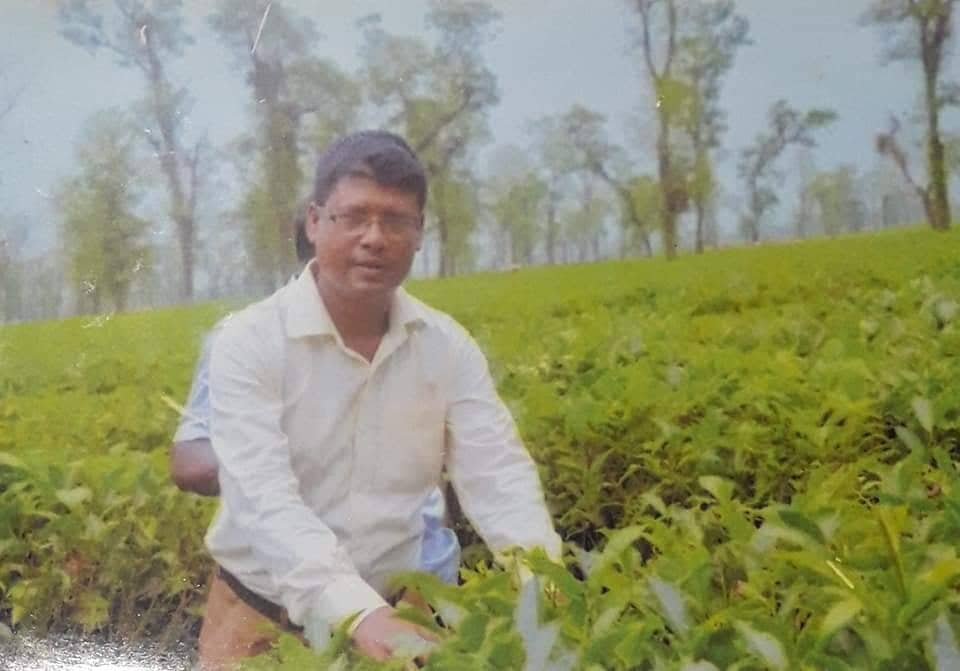 What is Tag Question?
Tag k‡ãi A_© n‡”Q Ry‡o ‡`qv, Question k‡ãi A_© n‡”&Q cÖkœ| mg_©b Av`v‡qi Rb¨ Sentence Gi ‡k‡l GKwU ‡QvU cÖkœ Ry‡o †`qv ‡K Tag question e‡j|
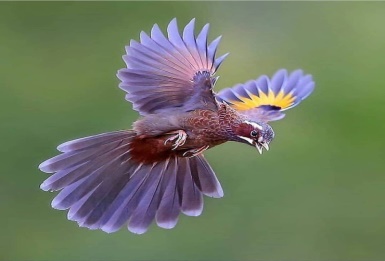 We saw a flying bird, didn’t we ?     

  It is a mango, isn’t it ?
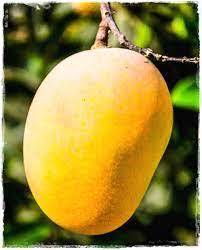 How to do Tag Question
cÖ`Ë  Sentence wU AcwiewZ©Z Ae¯’vq e‡m|
 Kgv (,) e‡m |
  Tag Question e‡m|
   ?    
 Sentence wU positive n‡j Tag Question wU Negative. 
 Sentence wU Negative  n‡j Tag Question wU positive n‡e|
Example :   Rani is drawing, isn’t she?
                       She is not a good student, is she?
TAG FORM
am not = aren’t                can not = can’t             do not = don’t
 Is not = isn’t                     could not = couldn’t   does not=dosen’t
 Are not = aren’t               may not = mayn’t       did not = didn’t
 Was not = wasn’t             might not =mightn’t
 Were not = weren’t         need not = needn’t
 Shall not = shan’t             have not = haven’t
 Will not = won’t                has not = hasn’t
 Should not = shouldn’t   had not =hadn’t
 Would not = wouldn’t    dare not =daren’t
Auxiliary verb hy³ Tag question
I am reading a book, aren’t I ?


They are going to school, aren’t  they ?


We are playing football, aren’t we?       


A girl is  drawing a picture, isn’t she ?
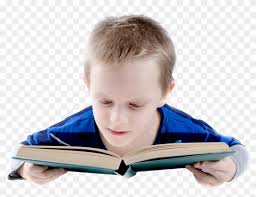 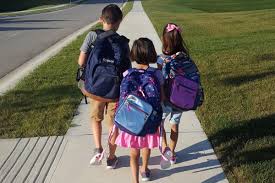 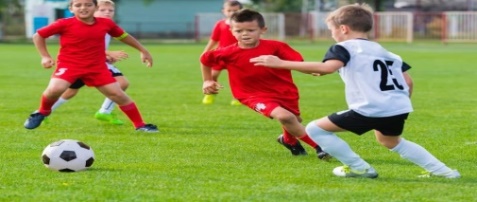 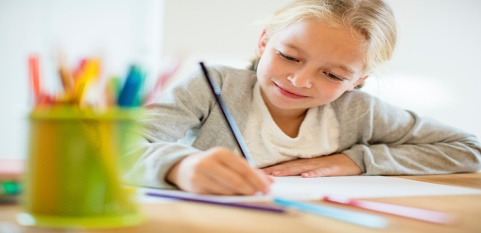 cÖ`Ë Sentence G Auxiliary verb bv _vK‡j Tense, subject , number I person Abyhvqx do/does/did e¨envi K‡i Tag question Ki‡Z nq|
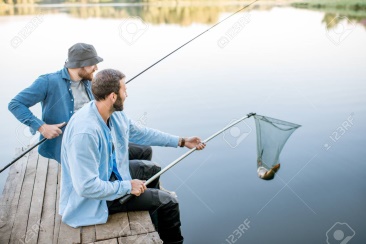 We catch fish, don’t we ?


Fairuz sings a song, doesn’t she ?


He writes a letter, doesn’t he ?



Huzaifa saw a cat, didn’t he ?
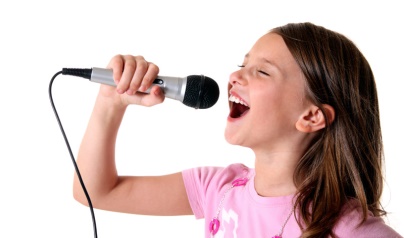 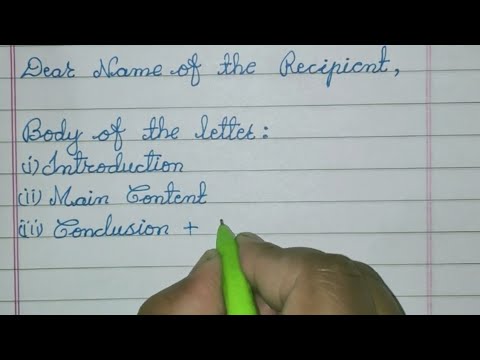 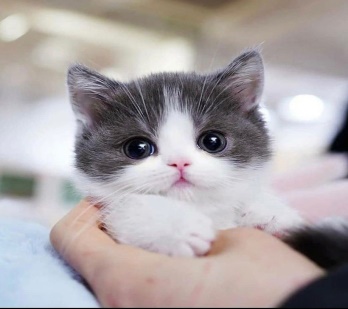 Rules of Imperative Sentence
Open the door, will you ?
Take care of your health, will you ?
Please give me your pen, will you ?
Don’t talk, will you ?
Let him do the work, will you ?
Let us play cricket, shall we ?
Let’s discus the matter, Shall we?
Note : Imperative  sentence Gi  mKj †ÿ‡Î will you e¨envi Kiv hvq ïay Let us/ Let’s Gi †ÿ‡Î shall we e¨envi Ki‡Z nq |
cÖ`Ë Sentence Gi subject wn‡m‡e everybody, somebody , anybody, nobody, none BZ¨vw` _vK‡j Tag Question Gi subject wn‡m‡e they em‡e |
Everybody likes flower, don’t they ?
Somebody came here, didn’t they ?
Anybody can do this, can’t they ?
Nobody phoned, did they ?
None can help him, can they ?
cÖ`Ë sentence G nobody , no man , none, neither, nothinghardly, few, a little, seldom _vK‡j tag question wU positive n‡e|
Nobody went there, did they ?
No man is happy, are they ? 
None can do this, can they ?
Neither o f them did it, did they ?
Nothing is certain, is it ?
He hardly reads the text book, does he ?
I have few pen, have I ?
There is a little water in the pond , is there ?
A barking dog seldom bites, does it ?
cª`Ë sentence Gi Subject plural n‡j Tag Question Gi subject wn‡m‡e they e‡m |
Birds fly in the Sky, don’t they ?
Fishes can’t fly, can they ?
Students have to go to school, haven’t they ?
cÖ`Ë sentence Gi subject wnmv‡e something, anything, nothing, everything _vK‡j Tag question Gi subject wnmv‡e it e‡m|
Everything is okay, isn’t it ?
Something is better than nothing, isn’t it ?
Nothing is certain, is it ?
Sentence G verb Ges subject Ly‡R cvIqv bv ‡M‡j is it  a‡i tag question Ki‡Z nq |
What a pity, isn’t it ?
Good bye, isn’t it ?
How sweet, isn’t it ?
Good night, isn’t it ?
Exercise
Samia is a student,…….?         I need your help, ……?
We play football,…….?         I need not go there,……?
Mega sang a song,…….?        Everybody loves me,……?
Stop playing,……. ?                 I’d meet you,……?
Don’t move ,………?                They’d gone to Dhaka,……?
Let me finish,……..?           There is a college at Sureswar,…?         
Let us sing a song,…….?      A barking dog seldom bites,….?
How fine the flower is,……?      The baby is crying,…..?
Fishes can’t fly,…….?        The rich are not always happy,….?
Solution
Samia is a student, isn’t she ?        I need your help, don’t I?
We play football, don’t we ?          I need not go there, need I?
Mega sang a song, didn’t she ?      Everybody loves me, don’t they ?
Stop playing, will you ?                   I’d meet you, wouldn’t I ?
Don’t move, will you ?                    They’d gone to Dhaka, hadn’t they?
Let me finish, will you?                  There is a college at Sureswar, Isn’t there?          
Let us sing a song, shall we?           A barking dog seldom bites, does it?
How fine the flower is, isn’t it ?       The baby is crying , isn’t it?
Fishes can’t fly, can they ?               The rich are not always happy, are they?
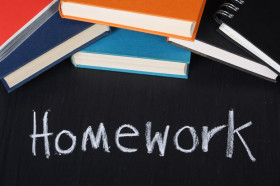 Always speak the truth,___?
Let them work,___?
Nobody phoned me,___?
Sinners suffer in the long run,___?
Economics is my favorite subject,___?
We ought to love our country,___?
THANK YOU  VERY MUCH
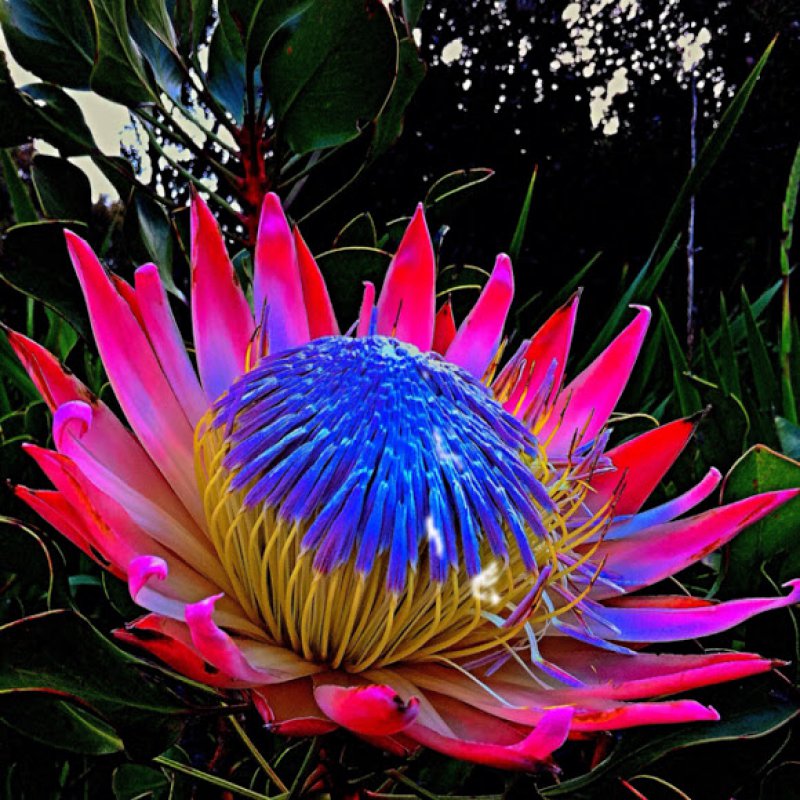